Религии первобытных 
                       людей
Подготовила материал:                                                                      Трифонова Людмила Петровна,                                                                      учитель ИЗО, мхк, религии россии,                                                                      мбоу  арефинская сош,                                                                      Нижегородская область.
Тотемизм
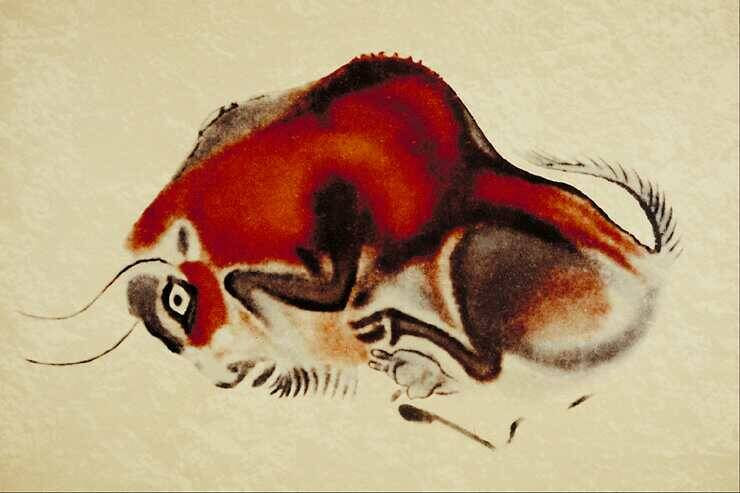 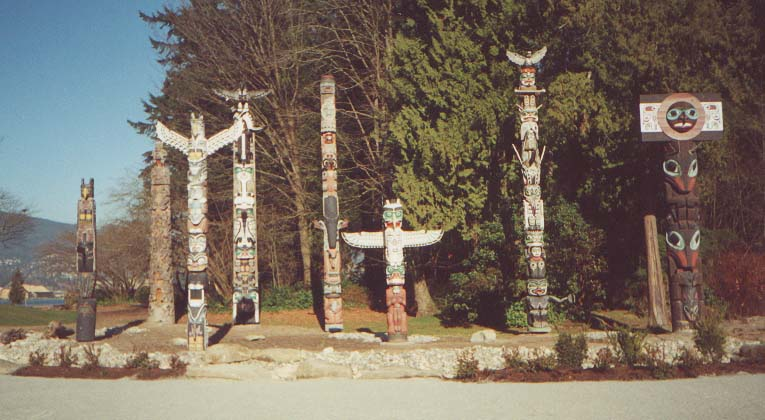 Тотем – это животное и растение, которое первобытные люди считали своим мифическим предком и защитником
Тотемизм – это обряды и верования, связанные с поклонением древнего человека животным и растениям как своим мифическим предкам и защитникам
Анимизм
Анимизм – это обряды и верования, основанные на вере в существование духов и душ, населяющих мир
Культ предков
Погребальный культ
Аграрный культ
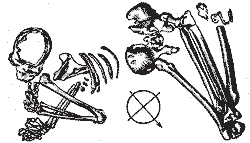 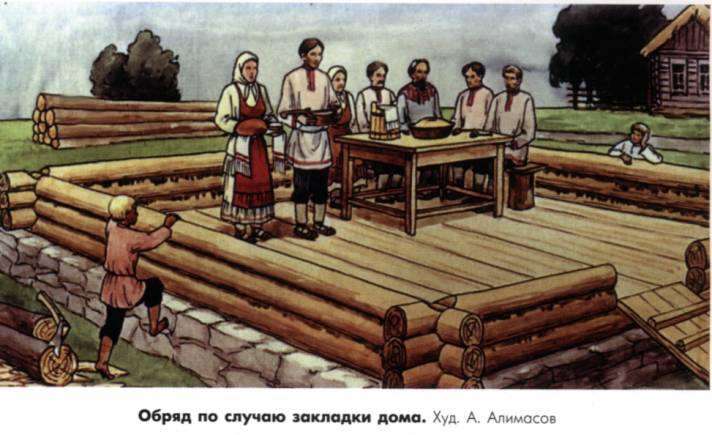 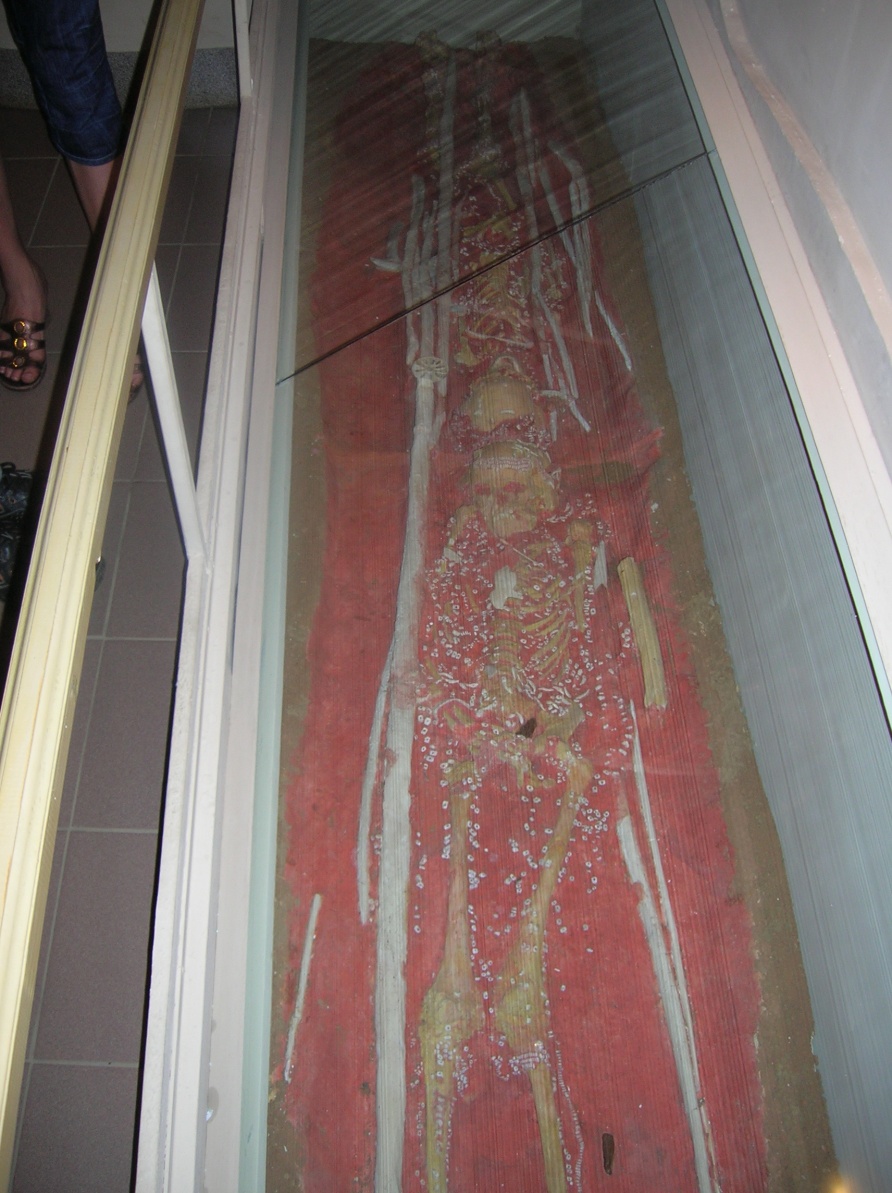 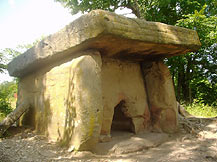 Фетишизм
вера в магические свойства предметов: куски дерева, различные фигурки, камни, амулеты и т. п. 
Фетиш – это предмет, наделенный человеком таинственной, чудодейст-венной силой.
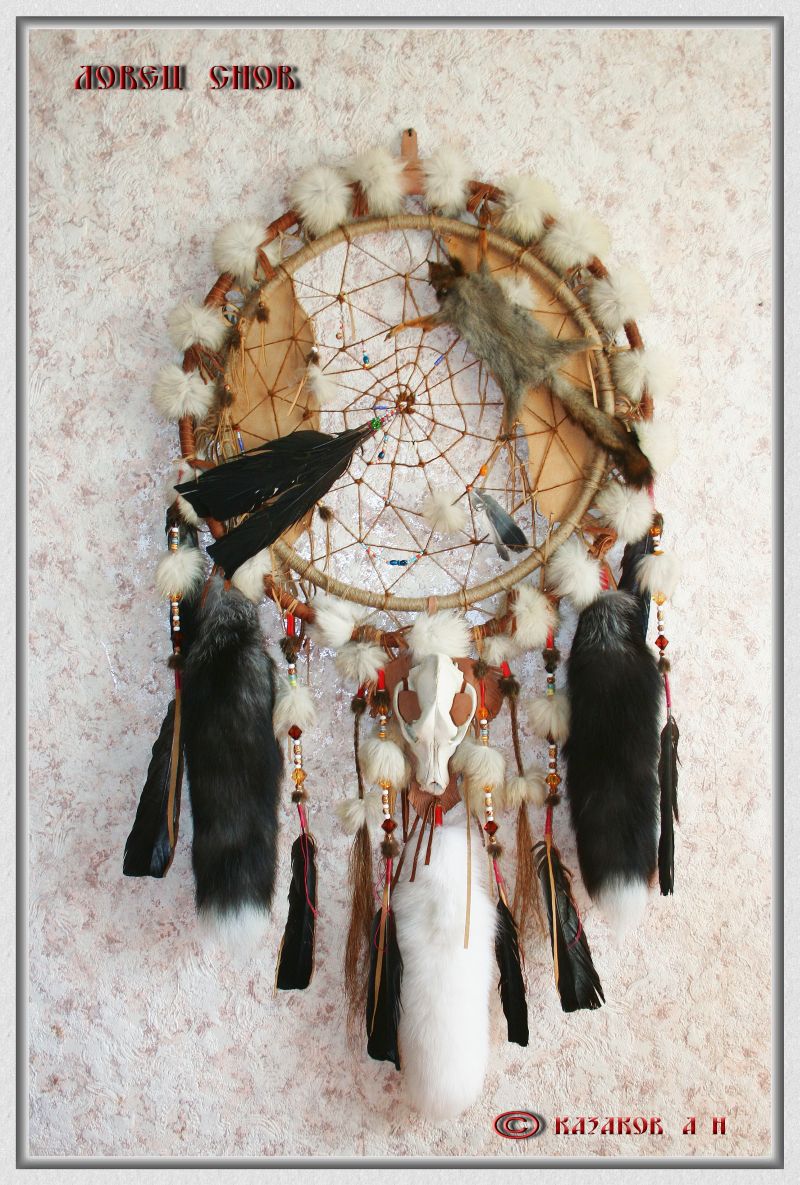 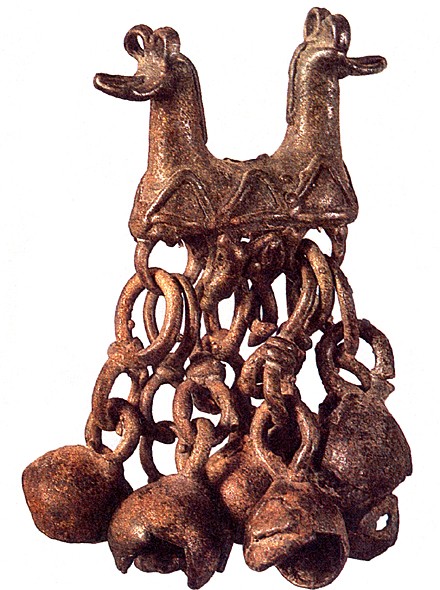 Первобытная магия
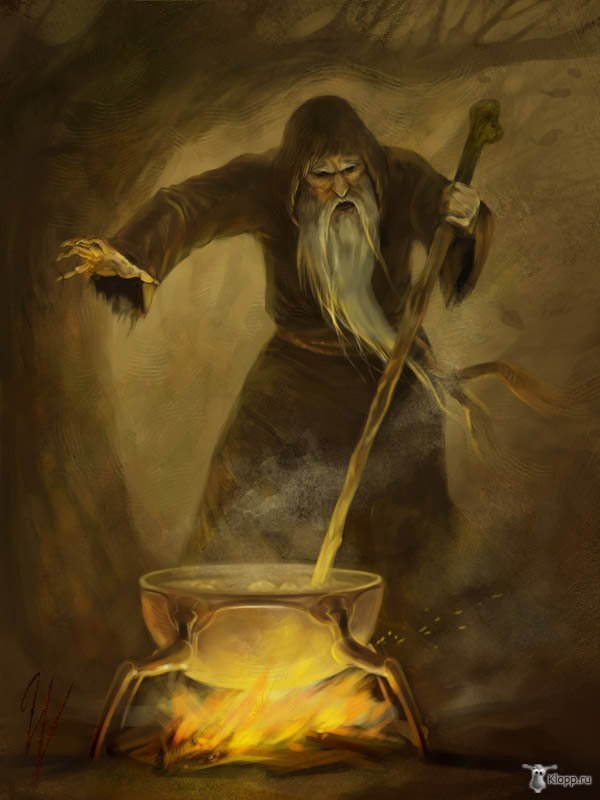 Магия – это обряды и действия, связанные                    с верою и возможностью сверхестественного влияния на окружающий мир.
Шаманизм
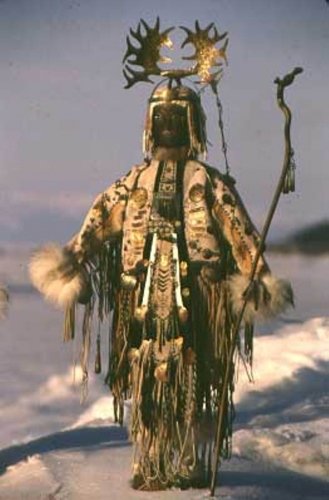 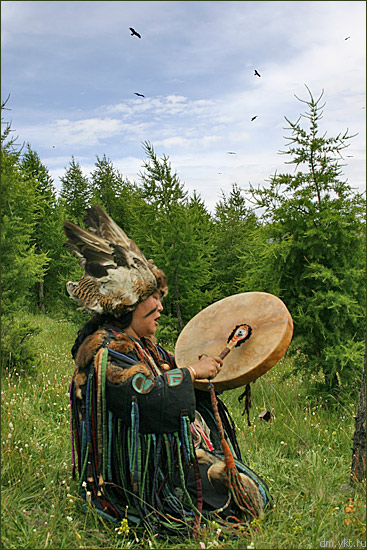 Камлание
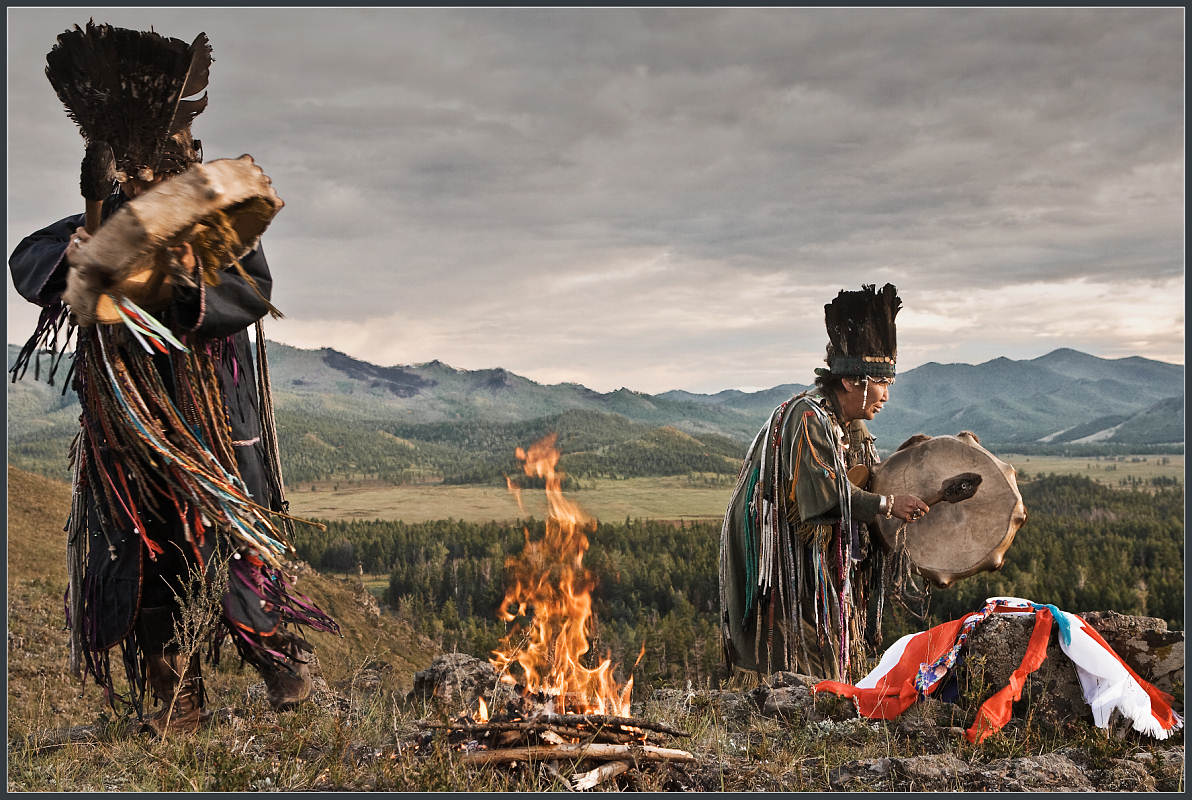 Источники:
Учебник. Религии России. Часть 1: учебное пособие для учащихся общеобразовательных школ / авт. – сост. В.К.Романовский, Л.А.Гончар; под общ. ред. В.К.Романовского. – Нижний Новгород: Нижегородский институт развития образования, 2013.